Cvičení 3 – Správa uživatelů
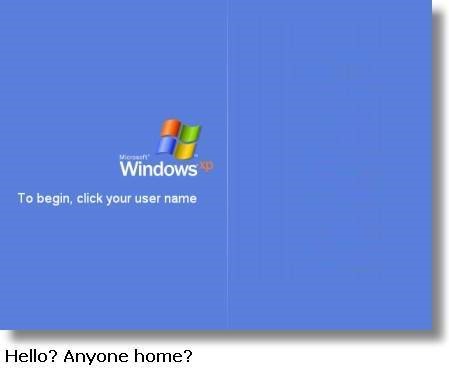 Správa uživatelů - Windows
Proveďte tyto změny:
Uživatelské účty:
Vytvoření nového uživatele
Změna popisného jména uživatele
Změna typu uživatele (na správce)
User Account Control (Řízení uživatelských účtů, UAC)
Upozornění, jakmile vznikne požadavek na provedení změny v počítači, která vyžaduje oprávnění správce
Změny tohoto druhu mohou ovlivnit zabezpečení počítače nebo nastavení jiných osob, které používají tento počítač
[Speaker Notes: Ovládací panely -> Uživatelské účty -> Uživatelské účty -> Přidat nového uživatele v nastavení počítače -> Přidat do tohoto počítače někoho dalšího -> Přidat uživatele bez MS učtu]
Tvorba a správa skupin - Windows
Vytvořte novou skupinu „Friends“
Do této skupiny přiřaďte sebe a nového uživatele
Vytvořte si na ploše soubor, který bude obsahovat výpis všech souborů z vašeho home adresáře
Sdílejte ho s novým uživatelem
Vytvořte domácí skupinu a sdílejte v ní složku „obrázky“
[Speaker Notes: Lusrmgr.msc
Správce počítače -> Místní uživatelé a skupiny

Místní uživatelé a skupiny

Ve skupině mají uživatelé stejná bezpečnostní práva

dir ..  > dir.txt

Sdílet s ...

Co je domácí skupina?
Domácí skupina je skupina počítačů v domácí síti, která umožňuje sdílení souborů a tiskáren. Použití domácí skupiny usnadňuje sdílení. V rámci domácí skupiny můžete sdílet s jinými lidmi obrázky, hudbu, video, dokumenty a tiskárny.
Zabezpečení domácí skupiny můžete vylepšit používáním hesla, které jde kdykoli změnit. Ostatní lidé nemůžou měnit soubory, které sdílíte, pokud jim k tomu nedáte oprávnění.
Až domácí skupinu vytvoříte nebo se k ní připojíte, vyberete knihovny (třeba Obrázky nebo Dokumenty), které chcete sdílet. Podle potřeby můžete zabránit sdílení některých vybraných souborů nebo složek. Později budete moct přidat ke sdíleným knihovnám další.]
Správa hesel - Windows
Úkol
Kde najdete možnost vytvoření disku pro resetování hesla?
[Speaker Notes: Vytvoření diskety pro resetování hesla
Vložte přenosné médium.
Otevřete ovládací panel Uživatelské účty tak, že kliknete na tlačítko Start, na příkaz Ovládací panely, na odkaz Uživatelské účty a zabezpečení rodiny a potom na odkaz Uživatelské účty.
V levém podokně klikněte na odkaz Vytvořit disketu pro resetování hesla a pak postupujte podle pokynů. Disketu pro vytvoření nového hesla uložte na bezpečném místě.]
Správa uživatelů - Linux
Vytvořte dva nové uživatele „user01“ a „user02“ včetně jejich home adresářů s prázdným heslem (useradd) 
Přesvědčte se o vytvoření domovských adresářů 
Vypište všechny skupiny se seznamem uživatelů (/etc/group)
Vytvořte skupinu „newbies“ a přiřaďte do ní oba uživatele (groupadd, groupdel, usermod)
Ověřte si vložení
Uživatele „user02“  odstraňte ze skupiny „newbies“ (deluser)
Uživatele „user02“ smažte včetně jeho domovského adresáře (userdel, deluser)
Vypište vlastní user id, username a seznam skupin, do kterých jste zařazení (id, groups, whoami)
A id a seznam skupin pro uživatele user01
[Speaker Notes: Cat useradd -m -p "" user01
useradd -m -p "" user02

Protože jsme volbou -g [název skupiny] nespecifikovali skupinu přidruženou k uživateli, tak byla nastavena defaultní skupina users. 

ls ..
cat /etc/group
sudo usermod  -G newbiesuser -a user01
sudo deluser user02 newbies
userdel -r user02]
Informace o uživatelích
Vypište nalogované uživatele a čas posledního restartu (who).
Vypište informace o uživatelích systému
finger (nutné nainstalovat)
Zobrazte, kdo je nalogován a co právě dělá (w)
Zobrazte, čas posledního nalogování pro vás a uživatele „user01“ (lastlog)
Zjistěte, co dělá příkaz „last“ a použijte ho
[Speaker Notes: Who
Who -b
Sudo apt-get install finger
Finger -s 
Lastlog -u user01]
Hesla a účty
/etc/passwd
/etc/shadow
Úkol
Změňte heslo uživatele „user01“ a podívejte se na jeho haš (passwd)
Nastavte expiraci uživatelského účtu „user01“ na konec roku 2017 a potvrďte si vše výpisem (chage)
[Speaker Notes: Soubor /etc/passwd je textová databáze obsahující informace o uživatelích, jenž se mohou přihlásit do systému, a o dalších uživatelských identitách operačního systému, jenž vlastní běžící procesy.

Z hesla zadaného uživatelem je vygenerován pomocí hashovací funkce (např. DES) otisk (hash) a pouze tento otisk je uložen do databáze informací o uživatelských účtech (např. souboru /etc/shadow). Z bezpečnostních důvodů tedy vlastní heslo uloženo není.

Passwd user01
Cat /etc/shadow
Chace -E 2016-12-31 user01
Chage -l user01]